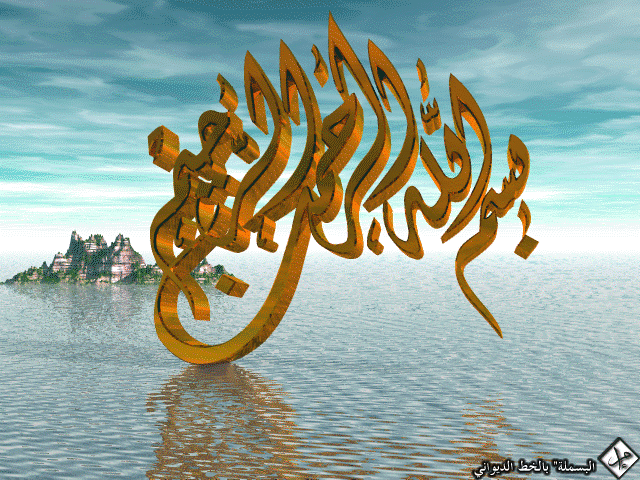 المملكة العربية السعودية 
وزارة التعليم العالي 
 
التعريف بالثقافة بصورة عامة 
والثقافة الإسلامية بصورة خاصة
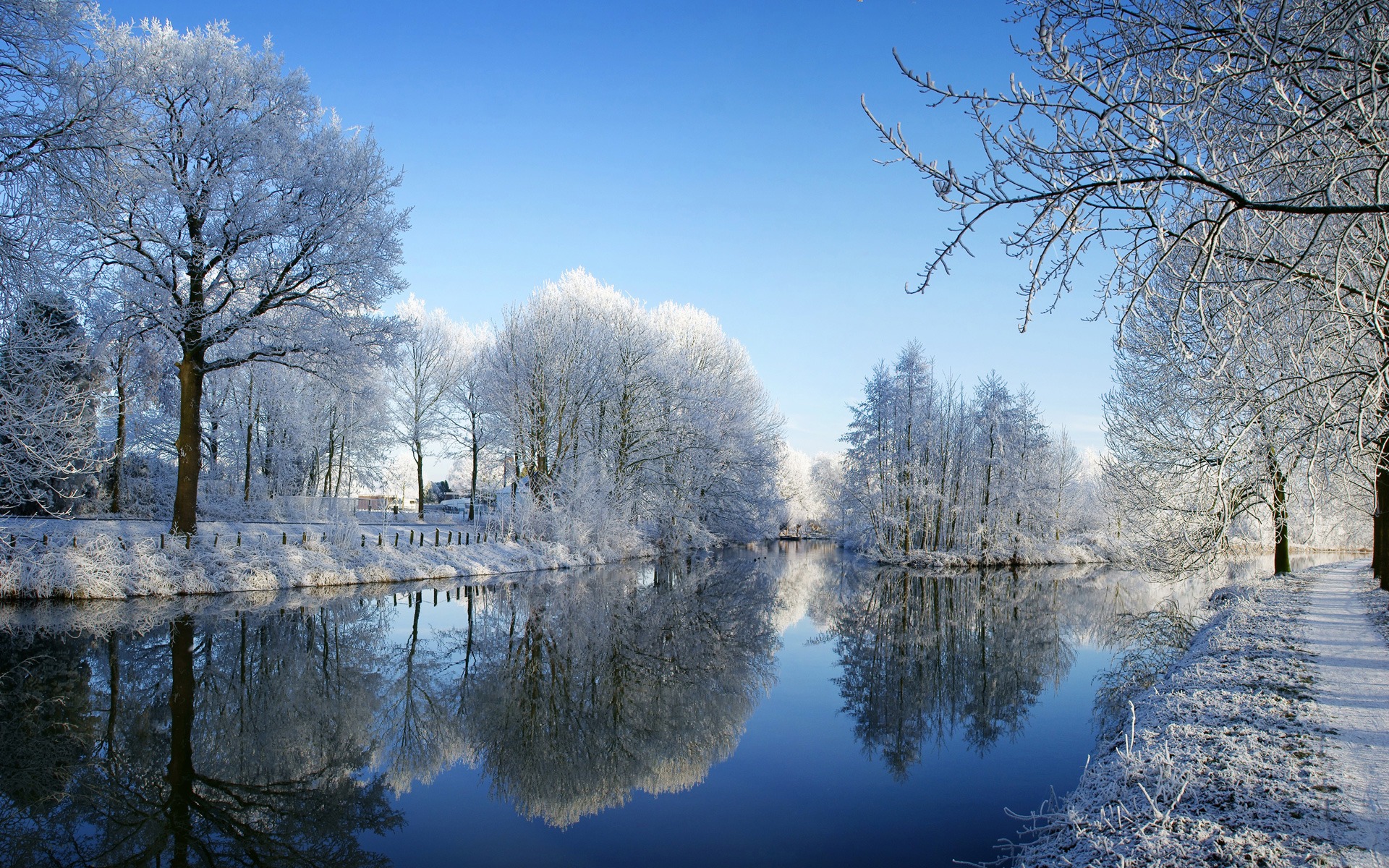 ضع تصور لمفهوم الثقافة من                وجهة نظرك؟
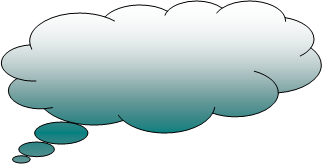 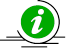 نجيب في هذه المحاضرة على عدد من التساؤلات: - ما هو مفهوم الثقافة؟- ما العلاقة بين الثقافة وغيرها من العلوم؟ - ماهي خصائص الثقافة؟- ما العوامل التي تؤثر في تغيير الثقافات؟- ما هو مفهوم الثقافة الإسلامية؟ - ما أهداف دراسة الثقافة الإسلامية؟- ما خصائص الثقافة الإسلامية؟- ما هي مصادر الثقافة الإسلامية؟
مفهوم الثقـافة 
أ- تعريف الثقافة في اللغة : 
استعمل العرب مادة «ثَقَفَ» بمعان متعددة يرجع بعضها إلى أمور معنوية,
 كما يرجع بعضها إلى أمور حسية
 فمن الأمور المعنوية :     الحذق  ،   الفطنة   ،   الذكاء  , سرعة أخذ
العلم وفهمه.
ومن المعاني الحسية :
تقويم المعوج ، التسوية , الغلبة ، الإصلاح، وقد وردت كلمة ثقف في القرأن
الكريم كقوله تعالى :
ب - تعريف الثقافة في الاصطلاح :
«جملة العلوم والمعارف والفنون التي يُطْلَبُ العلم بها والحِذْقُ فيها»
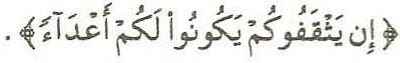 العلاقة بين الثقافة وغيرها من العلوم
أولا: العلاقة بين الثقافة والعلم:
من ناحية التشابه:
العلم جملة من المعارف المتنوعة التي يحصل عليها المتعلم,
والثقافة كذلك, فتقوم العلاقة بينهما على التشابه والتكامل.
 أما من ناحية الاختلاف 
- تتميز الثقافة بالتنوع والشمول, أما العلم فيتميز بالتخصص. 
والثقافة طابعها شخصي تختلف من ثقافة أمة لأخـرى, أما العلم 
فطابعه موضوعي تتحد فيه النتائج.
- ميدان الثقافة أوسع من ميدان العلم . وإن كان العلم يخدمها 
ويرشدها, فهي لا تستغني عنه.
ثانيا: العلاقة بين الثقافة والحضارة:
- الحضــارة تتنــاول جملة من مظــاهر الرقــي العلمـــي
 والفنــي والأدبــي والاجتماعي, والتي تنتقل من جيل إلى جيل.
الثقافة هي جملة العلوم والمعارف التي يتطلب الحذق فيها.
فهي تهتم بالجوانب المعنوية والحضارة ألصق بالماديات.
أما في المجال العملي فهما يرتبطان مع بعضهما أرتباطا وثيقا,
لأن ثقافة كل أمة هي أساس حضارتها, وأسلوب حياتها.
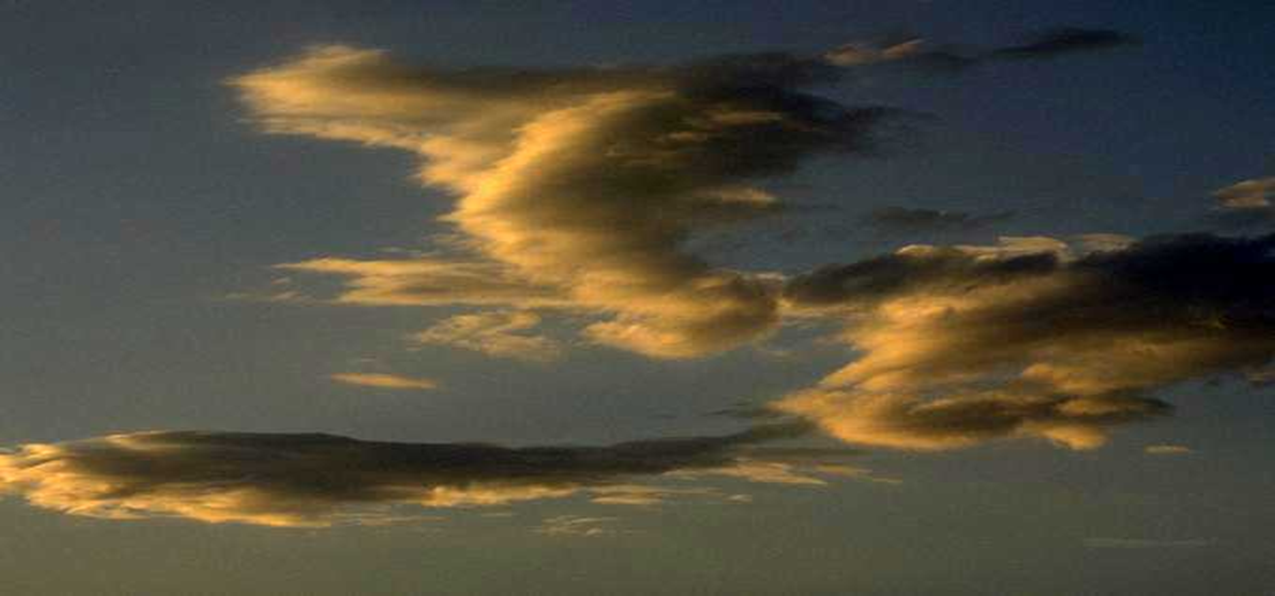 خصائص الثقافة الإنسانية
- مكتسبة إما من دين أو أسرة أو مجتمع, مواد اقتصادية, أعلام, موقع جغرافي, أو بيئة .
- التقليد والمحاكاة: خلق الله في الإنسان حب المعرفة والاستطلاع والميل المعرفي والمحاكاة, وهذا محسوس ومشاهد في حياتنا اليومية, فمثلا الطفل الضعيف يقلد الطفل الكبير.
- أنها متشابكة ومتلاحمة: فتشتمل على ثقافة عامة وخاصة بمعنى في مجتمع واحد نجد ثقافة عامة يشترك فيها جميع أفراد المجتمع, ثم تكون هناك  ثقافة خاصة ببعض أفراد المجتمع كثقافة الأطباء والعمال .....
-عدم المزج بين الثقافات المتعددة فكل أمه لها ثقافة تختص فيها .
- تعايش وتحاور الثقافات الإنسانية .
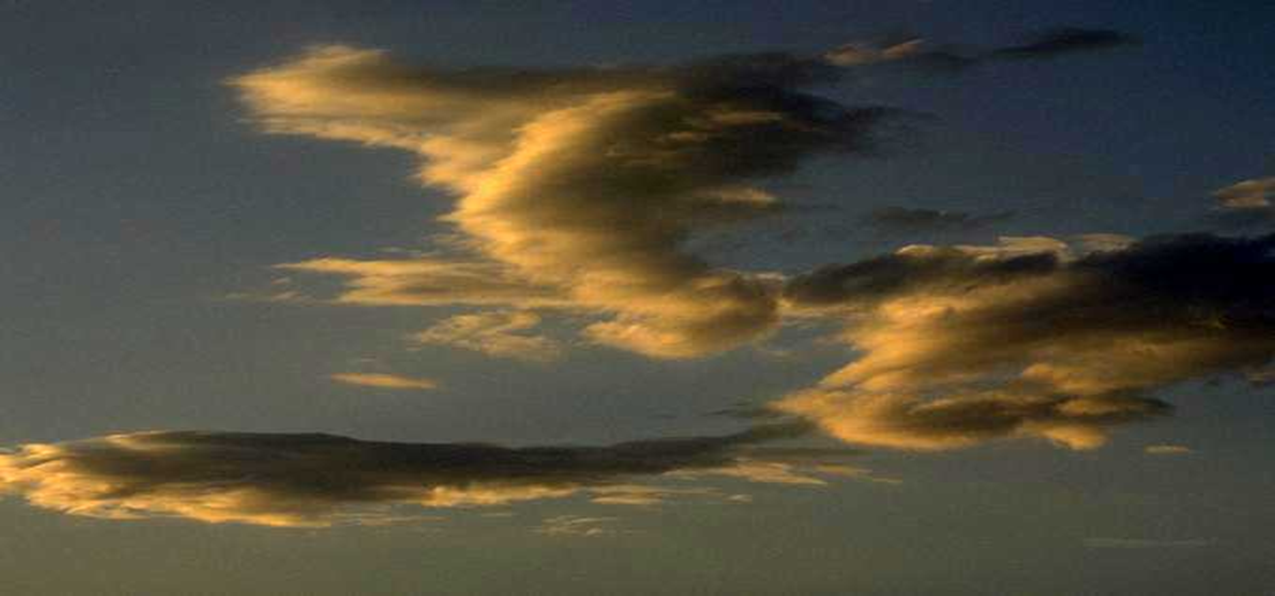 العوامل التي تؤثر في تغيير الثقافات
-البيئة: فإذا انتقل الشخص من بيئة إلى أخرى قد تتغير ثقافته.
-الغزو الثقافي, والغزو الثقافي عبارة عن غزو غير مسلح واستعمال وسائل غير عسكرية من قبل أعداء الاسلام من اجل ازالة مظاهر الحياة الإسلامية, وصرف المسلمين عن التمسك بالإسلام عقيدة وسلوكا.
-الغزو العسكري.
تعريف الثقافة الإسلامية اصطلاحًا :
«معرفة مقومات الأمة الإسلاميـة العامة بتفاعلاتها في الماضي 
والحاضر, من دين, ولغة, وتاريخ, وحضارة, وقيم، وأهداف
 مشتركة بصورة واعية هادفة».
” هي جملة العقائد والتصورات والأحكام والتشريعات والقيم
والمبادئ والأعراف والعلوم والمخترعات التي تشكل شخصية 
الفرد وهوية الأمة وفق أسس وضوابط الإسلام“
وعرفها عمر الأشقر ”بأنها الأخذ من كل علم بطرف“.
أهداف دراسة الثقافة الإسلامية:

 تقديم التصور الصحيح الكامل والشامل للحياة والإنسان والكون .

أنها تمثل الدرع الواقي والحصن المنيع في وجه التحديات المعاصرة .

 أنها توفر للمسلم حياة هادئة يتم فيها التوازن بين الروح والمادة.
أهداف دراسة الثقافة الإسلامية:

 - تحصين الدارس ضد الغزو الفكري بأساليبه ووسائله المختلفة .
 - تجلية موقف الإسلام من قضايا العصر . - ترجمة الأخلاق والتعاليم الإسلامية إلى واقع عملي وسلوكي 
    ملموس . - بيان خصائص الإسلام وسموه وإظهار قدرته على تحقيق 
   السعادة في الدارين .
خصائص الثقافة الإسلامية
- ربانية المصدر, مرتبطة بوحي السماء ورسالات الأنبياء.
صالحة لكل زمان ومكان.
شاملة مجالات الحياة .
الثبات في العقائد والشرائع
تتفق مع الحقائق العلمية الثابته, ولا تتعارض معها ولا مع الفطرة السوية.
سلامتها من النقص والتناقض.
مصادرالثقافـة الإسلامية
تنقسم : إلى قسمين :
أولاً: مصادر شرعية أصلية: وهي الكتاب والسنة النبوية الصحيحة.
ثانيًا: مصـــادر فــــرعيـــــة: وهــي الإجمـــاع والقيـــــاس وغيرهما.

المصدر الأول: القرآن الكريم 
من مزايا القرآن 
1/ أن الله حفظه من التحريف .
2/ أنّ القرآن جـــاء مؤيدًا ومصدقًـــا لكل الكتب الســــابقة ومهيمنًا عليها.
3/احتوى القرآن على شريعة عامة للبشر فيها كل ما يسعدهم في الدارين.
4/جمع القـــرآن كلّ مــــا كان متفرقًا من العقائد وأصول العبادات ومكارم 
   الأخـــلاق فــــي الكتب الســــابقــــة.
المصدر الثاني: السنة النبوية :
في اللغة: الطريقة والسيرة والأسلوب والنهج.
وفي الاصطلاح: هي كل ما صدر عن النبي ﷺ من قول
 أو فعل أو تقرير
 أو صفة خَلْقية أو خُلُقية أو سيرة.
والسنة أنواع منها :
السنة القولية   ،     السنة العملية    ،     السنة التقريرية
مكانة السنة مع القرآن تأتي على ثلاثة أحوال :
1- أن تكون موافقة له
2ـ أن تكون السنة بيانًا للقرآن وتفسيرًا له
3ـ أن تجيء السنة بزيادة حكم لم يرد في القرآن

 ثانياً : المصادر الفرعية 
1/ الإجماع .                2/ القياس .
3/ التاريخ الإسلامي .      4/ اللغة العربية . 
5/ التراث الإسلامي .       6/ الخبرات الإنسانية النافعة .
المطلوب في المحاضرة القادمة
أثر الثقافة الإسلامية في حياة الفرد والمجتمع المسلم.  
أثر الثقافة الإسلامية على العالم وشعوبه .
التحديات التي توجه الثقافة الإسلامية وسبل التغلب عليها.